A Program Evaluation of the Organizational Readiness for Pathway to Excellence at Two Community Hospitals
Shannon Behling, MSN, APRN, AGCNS-BC
University of Detroit Mercy, McAuley School of Nursing
December 2021
Introduction
American Nurses Credentialing Center (ANCC)
Mission: Promote excellence in nursing and healthcare globally through credentialing programs
Pathway to Excellence®
Magnet Recognition Program®
Spectrum Health 
Not-for-profit integrated health system in West Michigan
14 hospitals, 150 ambulatory sites, 31,000+ team members, $8.3 billion enterprise
Spectrum Health Big Rapids Hospital (SHBRH) and Spectrum Health Reed City Hospital (SHRCH)
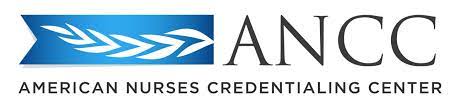 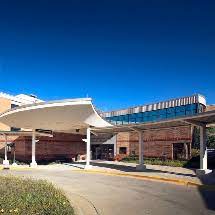 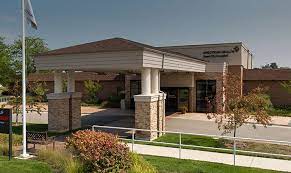 2
[Speaker Notes: The American Nurses Credentialing Center’s mission is to promote excellence in nursing and healthcare globally through credentialing programs. This can be done through individual nurses who certify in specialty areas or through healthcare organizations that promote nursing excellence. Two programs that the ANCC provides for healthcare organizations is Pathway to Excellence® and Magnet Recognition Program®. Both programs provide valuable frameworks for achieving nursing excellence in slightly different ways. The Magnet Recognition Program® recognizes healthcare organizations for quality outcomes, patient care and nursing excellence, and innovations in professional practice whereas Pathway to Excellence® emphasizes supportive practice environments which value nurses’ contributions. After careful consideration, our former chief nursing officer at Spectrum Health Big Rapids and Reed City Hospitals decided to pursue the Pathway to Excellence® program because it had more of a focus on well-being and less of a focus on empirical outcomes. 
Spectrum Health System is a not-for-profit integrated health system based in West Michigan which includes 14 hospitals. Their three large hospitals in Grand Rapids have earned Magnet designation but their other 11 smaller community hospitals do not have either designation. Two of these community hospitals, Spectrum Health Big Rapids Hospital and Spectrum Health Reed City Hospital, share leadership and their nurses and hospital staff work at both campuses.  These two hospitals are embarking on their Pathway to Excellence® designation journey.]
Background
Pathway to Excellence®
Mission: Guides the positive transformation of practice environments in multiple settings to build global community health care organizations committed to nursing workplace excellence.
Six Standards
Shared Decision-Making
Leadership
Safety
Quality
Well-Being
Professional Development
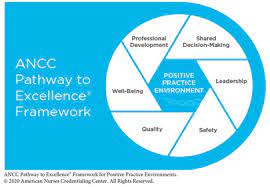 3
[Speaker Notes: Almost two decades ago, Pathway to Excellence evolved from the Texas Nurse-Friendly Program (TNF) which was developed to affect nurse retention by improving workplaces for nurses. The mission of Pathway to Excellence® is to “guide the positive transformation of practice environments in multiple settings to build global community health care organizations committed to nursing workplace excellence.”
The Pathway to Excellence® program is a framework used by health systems to achieve sustained nursing excellence by adhering to six Pathway Standards: shared decision making, leadership, safety, quality, well-being, and professional development. 
In order to achieve Pathway to Excellence® status, health care organizations must successfully complete a four-phase process: (a) online application, (b) pathway standards document submission, (c) a pathway survey, and (d) the designation decision.]
Significance
192 Pathway to Excellence designated health care organizations worldwide
Why Pathway to Excellence?
Correlations between work environment characteristics emphasized by the Pathway to Excellence Standards and better organizational outcomes for quality of patient care, satisfaction, and safety as well as nurse satisfaction and retention
Turnover rate 12% (Sept 2019-2020) increased to 17.3% (September 2020-2021)
GLINT (How happy are you working at Spectrum Health?)
Jan 2021: 72	      Mar 2021: 72        May 2021: 68        July 2021: 54        Nov 2021: 68
Metrics that Matter GPA
Patient Experience: 3.2 (BR) and 3.6 (RC)
Mortality: 2.8 (BR) and 5.0 (RC)
Readmissions: 3.8 (BR) and 5.0 (RC)
Zero Harm Complications: 4.0 (BR) and 3.5 (RC)
Zero Harm Infections: 4.7 (BR) and 5.0 (RC)
Zero Harm Staff: 4.0 (BR) and 4.0 (RC)
4
[Speaker Notes: There are currently 192 Pathway to Excellence® designated health care organizations worldwide. 
Why choose Pathway to Excellence? The Pathway designation is an indicator to the community that nurses working in the organization are empowered as leaders at the bedside, their voices are included in decision-making processes, their pursuit of lifelong learning is supported, their relationships with other professionals are fostered, and their well-being is safeguarded. 
Many research studies have found correlations between work environment characteristics emphasized by the Pathway to Excellence standards and better organizational outcomes for quality of patient care, satisfaction, and safety as well as nurse satisfaction and retention. Let’s look at some data from Spectrum Health BR and RC hospitals. 
In 2019, the turnover rate for bedside registered nurses (RNs) in the U.S. was 15.9%. The average cost of turnover for a bedside RN is $44,400 and ranges from $33,300 to $56,000 which results in the average hospital losing $3.6 to $6.1 million per year. The high cost of nursing turnover can be detrimental to the financial status of a healthcare organization. The voluntary nursing turnover rate for SHBRH and SHRCH was 12% for the period of September 2019 to September 2020 and that increased to over 17% from September 2020 to September 2021.
The GLINT survey is an employee satisfaction survey. GLINT looks at 15 different categories that affect employee satisfaction. We can see that RN scores continually decreased over this year before finally beginning to increase again, perhaps related to a retention bonus. 
Finally, Metrics that Matter data which is on a score card from 0 to 5. Five being the best score. The hospitals are focusing on patient experience, mortality, readmissions, zero harm complications, zero harm infections, and zero staff harm. So, you can see from the current data, there is some room for improvement.]
Clinical Questions
How does the current underlying nursing culture at SHBRH and SHRCH compare to the six Pathway to Excellence® standards?
What does SHBRH and SHRCH offer that appeals to nurses and will this help to retain the current workforce?
With the increased demands of health care, what does the organization do to support nurses?
5
Literature Review
Search Strategy
Cumulative Index to Nursing and Allied Health Literature and PubMed
2005-2020
Key search words: 
Pathway to Excellence, healthy work environment, organizational outcomes, organization, and outcomes
Four Themes Identified
Pathway framework and standards
Culture
Leadership
Healthy work environment and Nursing excellence
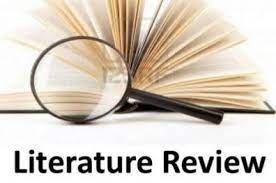 6
[Speaker Notes: A thorough search of the literature was conducted in CINAHL and PubMed using search terms Pathway to Excellence, healthy work environment, organizational outcomes, organization, and outcomes yielding 91 full text articles in PubMed and 53 full text articles in CINAHL. Inclusion criteria includes articles written in English, published in the U.S., involving a hospital or acute care setting, and a date of less than 15 years. Since the Pathway to Excellence program was not developed until the mid-2000s, articles were limited to the last 15 years although most were within the last five years. The review of current literature revealed four main themes related to the clinical questions: (a) Pathway framework and standards, (b) culture, (c) leadership, and (d) healthy work environment and nursing excellence.]
Literature Review: Theme 1
Pathway Framework and Standards
Responding to the COVID-19 pandemic with the Pathway to Excellence® framework 
  (Sepe & Hargreaves, 2020)
Addressing workplace violence with the Pathway to Excellence® framework 
  (McCright, Blair, Applegate, Griggs, Backus, & Pabico, 2019)
A framework for culture transformation in international healthcare organizations 
  (Harris, Pena, Pabico, & Dans, 2018)
Addressing manager retention with the Pathway to Excellence framework 
  (McCright, Pabico, & Roux, 2018)
7
[Speaker Notes: The first theme was Pathway Framework and Standards. The Pathway to Excellence® program is a framework used by health systems to achieve sustained nursing excellence by adhering to six Pathway Standards: shared decision making, leadership, safety, quality, well-being, and professional development. Many articles have been published supporting positive practice environments by using the Pathway Framework and following the Pathway Standards. By adhering to the standards many organizations have used this framework to improve quality and safety outcomes, address workplace violence, improve manager retention, and to respond positively to the COVID-19 pandemic. These standards can be applied to nursing organizations worldwide and are not limited to those in the United States.]
Literature Review: Theme 2
Culture
How to achieve a continuously improving safety culture
(Doucette, 2018)
Magnet culture and leadership
(Doucette, 2018)
Impact of high-reliability education on adverse event reporting by registered nurses
(McFarland & Doucette, 2018)
Positive culture puts Pentec Health on the Pathway to Excellence®
(Moore, 2017)
Creating a culture of lifelong learning: A strategy for organizational success
(Pabico, Perkins, Graebe, & Cosme, 2019)
8
[Speaker Notes: The second theme was culture. Organizational culture is the shared values and beliefs of an organization. The culture is not formed or changed overnight though. It takes a lot of effort by everyone to change and sustain organizational culture. A few articles have been published that support a positive culture change after becoming a designated Pathway to Excellence® organization. Pathway to Excellence has helped organizations transform their culture ensuring the delivery of safe, quality care with nurses who are engaged and highly-satisfied.]
Literature Review: Theme 3
Leadership
Transforming the role of the nurse manager
(Doucette, 2017)
Investing in leadership
  (Lundmark & Hargreaves, 2019)
The effects of positive practice environments: Leadership must-knows
(Dans & Lundmark, 2019)
9
[Speaker Notes: The 3rd theme was leadership. Bedside nurses are not the only nurses to make an impact in nursing. Nurses who are in leadership roles can have an impact on bedside nurses, patients, and organizations. Three articles were found that emphasized the value that nurse leaders play and why organizations should invest in their leaders. Studies cite strong nurse manager relationships with RNs report lower emotional exhaustion, higher job satisfaction, decreased intent to leave their job, less intent to leave the profession, and better care quality. Nurse managers directly and indirectly influence nurse and patient outcomes and their leadership is associated with nurse autonomy, professional development, nurse to nurse interactions, nurse to physician relations, quality improvement, safe patient handling, and appropriate staffing levels.]
Literature Review: Theme 4
Healthy Work Environment and Nursing Excellence
The relationship between healthy work environments and retention of nurses in a hospital setting
(Ritter, 2010)
Healthy workplaces and teamwork for healthcare workers need public engagement
(Matthews & MacDonald-Rencz, 2007)
Nursing management partners with ANCC’s Pathway to Excellence® program
(Doucette & Pabico, 2018)
The power of mentorship
(Lewis, Hulker-Johnson, Donnell, Phillips, Jackson, Backus, Payne, Greenwell, & Wentz, 2019)
Sustaining a positive practice environment after Pathway to Excellence® designation
(Hume & Hall, 2020)
Creating supportive environments and thriving in a volatile, uncertain, complex, and ambiguous world
(Pabico, 2015)
10
[Speaker Notes: The 4th and largest body of literature was found related to healthy work environments and nursing excellence. Some of the articles focused on healthy work environments yielding positive outcomes. Job satisfaction and the retention of nurses were important findings related to creating health work environments. Ritter, Matthews & MacDonald-Rencz, Doucette & Pabico, and Lewis et al. all found a healthy work environment lead to recruitment and retention of nurses. And Pabico found that nurse executives must create supportive environments that promote staff empowerment, resilience, and alignment, to ensure organizational success.]
Literature Review: Theme 4 (continued)
Healthy Work Environment and Nursing Excellence
Nursing practice environment and care quality in nursing homes
(White, Woodford, Britton, Newberry, & Pabico, 2020)
Empowering nurses with evidence-based practice environments: Surveying Magnet®, Pathway to Excellence®, and non-magnet facilities in one healthcare system
(Wilson, Sleutel, Newcomb, Behan, Walsh, Wells, & Baldwin, 2015)
Prevent compassion fatigue and burnout with a Magnet® culture
(Graystone, 2019)
Essential elements of an optimal clinical practice environment
(Beal, Riley, & Lancaster, 2008)
Healthy and safe: Facilities take a Pathway to Excellence®
(Trossman, 2014)
11
[Speaker Notes: White et al found other benefits of a healthy work environment including nurse well-being and patient safety. Wilson et al. found that healthy practice environments such as those at Pathway to Excellence® organizations reported higher evidence-based practice ability, desire, and frequency of behaviors in their nurses. Graystone found that a healthy work environment decreased stress and burnout. Other themes that emerged from healthy practice environments include scholarly nursing practice, nursing empowerment and resilience, mentorship, recognition, well-being, and sustainability.]
Purpose Statement
The purpose of this project is for all registered nurses at SHBRH and SHRCH, including nursing leaders, to undergo the Pathway to Excellence® nursing culture self-assessment and gap analysis.
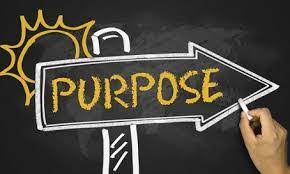 12
[Speaker Notes: The purpose of this project is for all registered nurses at SHBRH and SHRCH, including nursing leaders, to undergo the Pathway to Excellence® nursing culture self-assessment and gap analysis. Results of the assessment will determine the next steps needed for the Pathway to Excellence® journey. The goals of this project are to inform all nurses at SHBRH and SHRCH what Pathway to Excellence® is, understand the current state of our organizational culture based on a Pathway to Excellence® self-assessment survey, and develop plans to fill the identified gaps from the survey.]
Conceptual Framework – Logic Model
13
[Speaker Notes: The logic model is a graphic depiction or road map that present the shared relationships among resources, activities, outputs, outcomes, and impact for a program. It is a tool to assist with planning, describing, managing, communicating, and evaluating for the readiness of an organization to implement a program such as Pathway to Excellence®. The logic model has two sides, on the left is process side and on the right is the outcome side. The process side of the model includes the program’s inputs, activities, and outputs and the outcome side includes the short term, intermediate, and/or long term intended effects of the program. 
The process inputs include financial, personnel, and in-kind resources. For this project the inputs would include the funding for the Pathway toolkit, application manual, and online assessment survey along with all the nursing staff time taken to participate in the survey and technical assistance used to evaluate the survey results. The process activities include any events undertaken by the program or partners to produce the desired outcomes. The process activities would include the introduction to Pathway to Excellence, the organizational assessment survey, and the gap analysis. The process outputs are the direct, tangible results of the activities. For this project the outputs would include understanding our organizational culture and knowing what Pathway Standards the organizations are lacking. 
The outcomes side of the model focuses on short-term, intermediate, and long-term outcomes. For this project, short-term and intermediate outcomes were identified. Short-term outcomes include our nursing staff having a basic understanding of what Pathway to Excellence® is. Intermediate outcomes consist of determining gaps in our organizational culture and creating mitigating plans to remedy the gaps.]
Organization Assessment
14
[Speaker Notes: A SWOT analysis was performed examining the evaluation of the organizational readiness for Pathway to Excellence® at SHBRH and SHRCH. Strengths of this evaluation include having CNO support to evaluate organizational readiness. The CNO has financially supported this evaluation by purchasing the Pathway to Excellence® resource toolkit and application manual, and online survey.  Another strength is, by completing the evaluation, gaps will be identified and remedied before the actual application process begins. 
The first weakness identified is that the nurses at these hospitals already have a lot of online education to complete, emails to read, and surveys to take in addition to coming to work and caring for patients. Adding one more thing for nurses to complete in their already busy day is a lot to ask. For nurse managers, it will be another requirement for them to encourage their nurses to complete. Also, in this time of fast paced change, fixing the identified gaps will add more to everyone’s workload. 
Opportunities identified include closing the identified gaps. Any time nursing practice can be improved upon, it should. Improving nursing practice could potentially increase nursing satisfaction in the long run as well as decrease nursing turnover rates. There is also potential to increase patient satisfaction along with improving patient outcomes. There are only three other hospitals in Michigan with the Pathway to Excellence® designation and the closest is over 60 miles away in the city of Ionia. Earning Pathway to Excellence® designation would be a huge competitive advantage for SHBRH and SHRCH for recruiting nurses and improving quality outcomes. There are 13 Magnet® hospitals in Michigan but the closest to SHBRH and SHRCH are over 60 miles to the south in Grand Rapids or to the north in Traverse City. 
One major identified threat includes the current COVID-19 pandemic. In the past year and a half, many health systems have experienced financial strain and limited resources. As flu season closes in and the current pandemic surge rages, patient volume and acuity increase again. The pandemic has the potential to delay moving forward with fixing the gaps identified by this evaluation and applying for the Pathway to Excellence® designation.]
Methods/Design
Program Evaluation
December 2020 to September 2021
Objectives:
Nursing staff will understand the long-term goal of achieving Pathway to Excellence®
Readiness self-assessment of SHBRH and SHRCH organizations for the Pathway to Excellence® application process
Gaps in our culture are identified after completion of the Pathway to Excellence® self-assessment survey
Improvement plans are created to fill the culture gaps
15
[Speaker Notes: This project is a program evaluation for organizational readiness. The project will use a mixed methods design to determine the organizational readiness of SHBRH and SHRCH to apply for the ANCC’s Pathway to Excellence® program. The purpose of the project is to evaluate the readiness of the organization in the six Pathway to Excellence® Standards: shared decision making, leadership, safety, quality, well-being, and professional development. Participants will utilize a Pathway to Excellence® Self-Assessment of Organizational Culture survey which was prepared by the American Nurses Credentialing Center. Initiation of the project started in December 2020, planning in January 2021, and implementation in March 2021
The objectives of the project are: The nursing staff will understand the long-term goal of achieving Pathway to Excellence. A readiness self-assessment survey of SHBRH and SHRCH for the Pathway to Excellence application process. Gaps in our culture are identified after completion of the Pathway to Excellence self-assessment survey. Improvement plans are created to fill the culture gaps.]
Methods/Design
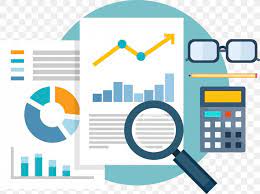 Data Analysis of Self-Assessment
49 Pathway standards questions using a Likert scale
3 general questions using a Likert scale
7 open ended comment boxes
8 additional demographic questions
Database created
Statistical Package for the Social Sciences (SPSS) program
IRB Approvals 
University of Detroit Mercy
Spectrum Health
16
[Speaker Notes: The self-assessment survey was launched to participants on Microsoft forms via work email. Participants had 5 weeks to complete the survey. There was a weekly incentive drawing for a $25 gift card which was well received. Weekly reminders were sent out via email. 
The survey consisted of 49 pathway standards questions using a Likert scale, 3 general questions using a Likert scale, 7 open ended comment boxes, and 8 additional demographic questions. Descriptive statistics will be used to analyze data for each standard. There is one open ended comment box for each standard and one for the general questions section. Data from Microsoft forms was transferred to an Excel spreadsheet and then downloaded to the Statistical Package for the Social Sciences (SPSS) program for data analysis. A four-point Likert scale was used to force the participant to form an opinion on each question either choosing a positive response of strongly agree or agree or a negative response of disagree or strongly disagree. 
IRB approval was obtained from both the University of Detroit Mercy and Spectrum Health.]
Methods/Design
Outcome Measurements
Actual Pathway to Excellence Nurse Survey
60% of all eligible nurses must finish the survey
50% of nurse respondents must respond strongly agree or agree on all twenty-eight survey questions
75% of nurse respondents must respond strongly agree or agree on at least twenty-one out of the twenty-eight survey questions
Organizational Self-Assessment
>90% positive response = very well
80%-89% positive response = good
50%-79% positive response = room for improvement
<50% positive response = immediate improvement
Cycle of Pathway Designation and Redesignation
17
[Speaker Notes: For outcome measurements, the ANCC does not have specific benchmarking standards for the organizational self-assessment survey. They do for the actual pathway to excellence survey for designation. For the designation survey, 60% of all eligible nurses must finish the survey. 50% of nurse respondents must respond strongly agree or agree on all 28 survey questions and 75% of nurse respondents must respond strongly agree or agree on at least 21 out of the 28 survey questions. So, for this organizational self-assessment these outcome measurements were developed: a >90% positive response or strongly agree or agree meant the organization did it very well. 80-89% was good, 50-79% meant there was room for improvement, and a <50% positive response meant there was a need for immediate improvement.]
Results
Question 1: Is there evidence that the shared governance structure is integrated throughout the organization and direct care nurses utilize this shared governance structure? (75.7)
Question 2: Does the organization utilize evidence-based practice to implement change in nursing practice? (94.2)
Question 3: Does the organization foster and support a culture of interprofessional decision-making? (82.9)
Question 4: Do nurses use the shared governance structure to promote community health and is it based on an organizational community needs assessment? (68.6)
Question 5: Is input from direct care nurses used in the hiring process for new staff? (37.6)
Question 6: Is there an interprofessional process in place to address ethical concerns within the organization? (87.1)
18
[Speaker Notes: The survey was launched to 168 RNs. 70 RNs completed the survey for a response rate of 42%. The survey was launched in March of 2021. Spring break and a covid surge may have contributed to low participation. The next six slides represent data from each of the 6 standards. This slide is for the shared-decision making standard. This standard had 5 questions with a positive response rate and 1 with a negative. I will go over the specific questions with negative responses later in the presentation.]
Results
Question 1: Do nurse managers accommodate and actively support direct care nurses to participate in shared governance committees?  (82.3)
Question 2: Is the CNO accessible to nursing staff? (50)
Question 3: Are the nurse managers accessible to nursing staff? (92.7)
Question 4: Is feedback from peers or direct report staff incorporated into the performance evaluation of nurses in leadership roles? (61.7)
Question 5: Are there methods in place to be utilized by organizational leaders to support direct care nurses during times of planned and unplanned change? (67.1)
Question 6: Do nurse managers engage direct care nurses in cost management? (77.6)
Question 7: Does the organization have role-specific orientation for nurse managers? (63.1)
Question 8: Does the organization provide leadership development activities to enhance leadership competency? (67.6)
Question 9: Does the organization have retention strategies in place for senior nurse leadership?  (46.1)
Question 10: Does the organization have retention strategies in place for nurse managers? (53.9)
Question 11: Does the organization have strategies to maintain a positive practice environment in the event of planned or unplanned executive leadership transition? (67.7)
19
[Speaker Notes: This slide is for the leadership standard. As you can see, out of the 11 questions, only 1 was over 90% positive but there were 2 at less than 50% positive.]
Results
Question 1: Does the organization support direct care nurses to communicate concerns about the long-term nurse staffing plan? (53.6)
Question 2: Do direct care nurses have input in daily staffing decisions? (55)
Question 3: Does the organization have process(es) in place to involve direct care nurses in reporting, reviewing, and identifying trends of patient-related safety events? (78)
Question 4: Does the organization have process(es) in place to involve direct care nurses in reporting, reviewing, and identifying trends of nurse-related safety events? (66.6)
Question 5: Does the organization promote a workplace culture free of incivility, bullying, and other violence within the healthcare team? (89.8)
Question 6: Does the organization safeguard nurses from abuse by patients and/or families? (75.3)
Question 7: Is an interprofessional decision-making process in place when transitioning patients from one level of care to another across the health care continuum? (91.5)
20
[Speaker Notes: This slide represents the questions for the safety standard. Two of the 7 questions were >90% positive and there were none <50% positive.]
Results
Question 1: Do nurses implement evidence-based practice in patient care areas? (97.1)
Question 2: Is there a process in place to communicate updates regarding changes in quality initiatives and performance in quality measures? (88.6)
Question 3: Does the organizations quality improvement process reflect interprofessional collaboration? (85.8)
Question 4: Do direct care nurses lead quality initiatives to improve externally-benchmarked outcomes? (57.9)
Question 5: Does the organization provide sessions to educate employees about respectful communication? (63.8)
Question 6: Does the organization promote a culture of person-and family-centered care? (87)
Question 7: Does the organization employ strategies to align staff with the mission, vision, values, or goals beyond orientation? (76.5)
Question 8: Are direct care nurses in the organization educated about the concept and application of evidence-based practice? (84.3)
21
[Speaker Notes: For the quality standard, one was >90% positive and 4 were >80% positive. Again, there were no <50% positive questions.]
Results
Question 1: Are direct care nurses involved in planning, implementation, and evaluation of well-being initiatives? (61.4)
Question 2: Does the organization utilize results of employee health assessments in the development of health initiatives? (60.8)
Question 3: Is the organization providing nurses opportunities to create work schedules that support nurse well-being? (57.3)
Question 4: Does senior leadership integrate employee resilience and well-being in strategic planning? (54.3)
Question 5: Does the organization ask for suggestions from direct care nurses for future well-being initiatives? (47.1)
Question 6: Does the organization support and recognize nurses’ involvement in community volunteer activities? (60.3)
Question 7: Does nursing leadership foster a lived culture of recognition? (64.3)
Question 8: Does the organization offer opportunities to support the well-being of staff who experience adverse work-related situations? (70)
Question 9: Does the organization have strategy(ies) to address physical fatigue experienced by the healthcare team? (43.5)
Question 10: Does the organization have strategy(ies) to address compassion fatigue experienced by the healthcare team? (47.1)
22
[Speaker Notes: The well-being standard is the standard that scored the worst. Not one question scored over 70% positive. 3 of the 10 scored <50% positive.]
Results
Question 1: Do orienting nurses identify their self-assessed competencies on a needs assessment tool to facilitate the individualization of their orientation? (79.7)
 
Question 2: Is training provided and competence established before nurses are assigned to an area other than their primary area? (68.1)

Question 3: Does the organization use succession planning to develop nurses for leadership roles? (49.2)

Question 4: Does the organization have examples for both direct care and non-direct care nurses who have experienced professional growth through mentoring? (56.5)
 
Question 5: Does the organization support direct care nurses to participate in professional development activities (excluding orientation)? (70)
 
Question 6: Is there a process in place for newly graduated nurses to transition into practice? (80)

Question 7: Does the organization foster growth of direct care nurses as emerging nurse leaders within or outside the organization? (60.8)
23
[Speaker Notes: In the professional development standard there were not any that scored >90% positive and one scored <50% positive.]
Results
24
[Speaker Notes: This slide shows the overall results, putting all the standard questions together. 5 questions we did very well. 9 were good. 28 had room for improvement and 7 questions had a negative response which should have plans for immediate improvement.]
Discussion
Questions with >90% Positive Response
Shared Decision-Making
Does the organization utilize evidence-based practice to implement change in nursing practice?
Leadership
Are the nurse managers accessible to nursing staff?
Safety
Does the organization promote a workplace culture free of incivility, bullying, and other violence within the healthcare team?
Is an interprofessional decision-making process in place when transitioning patients from one level of care to another across the health care continuum?
Quality
Do nurses implement evidence-based practice in patient care areas?
Well-being
Professional Development
25
[Speaker Notes: Five of the 49 Pathway self-assessment survey questions were answered with a >90% positive response. These were items that the organization was considered to do very well, and I just wanted to quickly highlight these. The first is from the shared decision-making standard. Nurses felt the organization utilized evidence-based practice to implement change in nursing practice. In the leadership standard, the nurses believe their nurse managers were accessible to staff. In the safety standard, the nurses believed the organization promotes a workplace culture free of incivility, bullying, and other violence within the healthcare team and also the nurses also felt there was an interprofessional decision-making process in place when transitioning patients from one level of care to another across the healthcare continuum. In the quality standard, nurses felt they implemented evidence-based practice in patient care areas. The well-being and professional development standards did not have any high scoring positive response questions.]
Discussion
Questions with <50% Positive Response
Shared Decision-Making
Is input from direct care nurses used in the hiring process for new staff?
Leadership
Is the CNO accessible to nursing staff?
Does the organization have retention strategies in place for nurse managers?
Safety
Quality
Well-being
Does the organization ask for suggestions from direct care nurses for future well-being initiatives?
Does the organization have strategy(ies) to address physical fatigue experienced by the healthcare team?
Does the organization have strategy(ies) to address compassion fatigue experienced by the healthcare team?
Professional Development
Does the organization use succession planning to develop nurses for nursing leadership roles?
26
[Speaker Notes: Now we are going to flip to the opposite end of the results and look at the seven questions answered with a <50% positive response, meaning over half of the nurse participants did not feel favorable about these questions. These seven topics will be the focus of recommended improvements for the organization. 
In the shared decision-making standard, the participants believe that direct care nurses are not used in the hiring process for new staff. Some nurse leaders at the organization do invite direct care nurses to be a part of an interview panel but it is not a consistent practice due to availability of staff. By engaging direct care nurses in the interview process, it engages both the candidate and the staff the opportunity to learn more about each other, the position, the unit, and whether the candidate seems to be a good fit for the team. 
           The improvement plan: Guidelines for all nurse leaders will be developed to provide structure for the interviewing process. A hiring committee for each unit will be formed. Staff members can volunteer to be on the committee and will be selected to participate on interviews on a rotating basis, while being compensated for their time. Staff will be educated on interview etiquette and questions that can and cannot be asked. Staff will be given clear instructions for the goal of their participation, whether it is to give background on the role, answer questions about the unit, or assess the candidate’s practice ability. Feedback will be gathered by the leader using the organization’s interviewing template and considered when making the hiring decision. 
In the leadership standard, there are two low scoring questions. First, the participants believe that the CNO is not accessible to nursing staff. As far as the CNO not being accessible to nursing staff, at the time of the survey the previous CNO left the organization and the new CNO was not hired yet. 
The improvement plan: Recommendations to the new CNO are to be visible to staff, have clear and concise communication, and recognize excellence within the organization. This can be done by regularly rounding in nursing units, including off shifts. Learn names and have dialogue with nursing staff, getting to know them on both a personal and professional level. Develop a nursing newsletter with a front-page article written from the CNO and encourage leaders as well as staff members to write articles for it too. A nursing newsletter could promote commonality, teamwork and collaboration. Attend unit meetings at least yearly and attend the central partnership council monthly. Recognize accomplishments through the DAISY and BEE awards as well as sending handwritten cards. Lastly, be honest and transparent with communication which will ensure a level of trust with nurses. Without trust, the CNO and nurse relationship would be strained, and a lack of support would be evident. 
With the second question, the nurses felt the organization does not have retention strategies in place for senior nurse leadership. Our organization did see some turnover in leadership in the past few years. 
        So, for the improvement plan for all nurses the organization is currently re-evaluating nursing salaries and comparing to other healthcare systems in west Michigan. Decisions to adjust salaries are made as a system, not at the local level. Other initiatives to improve nursing retention at the local level include: (a) conduct an annual Nurse Engagement Survey to gather data from nursing staff, (b) start the unit partnership councils back up since they have been paused during the COVID-19 pandemic, (c) start the DAISY/BEE awards back up for recognition, (d) actively recruit nursing staff to fill vacancies, (e) develop wellness initiatives to combat physical, mental and emotional exhaustion, and compassion fatigue, and (f) effectively communicate initiatives to nursing staff so they are aware.
        There are no low scoring questions for the safety and quality standards.
In the well-being standard, there are three. First, the nurses felt that the organization does not ask for suggestions for future well-being initiatives. Nurses’ well-being is affected by the demands of their workplace, and in turn, their well-being affects their work, which then affects quality patient care. Nurses may encounter physical or verbal assault, physical demands, managing complex patients, emotional conversations, and social and ethical issues during their shift. The COVID-19 pandemic has added even more challenges to their well-being such as mental and emotional fatigue. Although there are well-being initiatives in place, nurses felt they had little input in them.
The improvement plan for should start at the unit partnership councils. Ideas that are generated at the councils by nurses can be implemented, or if resources are needed, taken to leadership for approval.  
With the second and the third questions, nurses felt the organization does not have strategies to address both physical and compassion fatigue. 
The improvement plan for physical and compassion fatigue would require flyers to be posted at huddle boards. The flyers will list the s/s of physical and compassion fatigue along with tips for combating them. The nurse leading each huddle at the beginning of the shift can ask each staff member to rank themselves on a scale from 0 to 10, zero being no fatigue and 10 being the highest amount of fatigue. Recognizing their fatigue level and sharing it with their peers can allow for support from one another. Staff members should also find a work buddy for the day to provide a routine check in as to how they are coping during the shift, ensure one another take their breaks, and even cover if they need to use the wellness room for 15 minutes. This would add to the already established CISM (critical incident stress management) team or encompass resources. 
In the professional development standard, nurses felt the organization does not use succession planning to develop nurses for nursing leadership roles. The organization typically begins by identifying nursing talent and training them for a charge nurse role or supervisor role. When nurse manager or director roles become available, those are usually filled by nurses in those charge nurse or supervisor roles or from an outside candidate with leadership experience. 
The improvement plan for professional development should include leaders having a discussion of performance and future work goals when they participate in performance snapshots with their staff. Staff that have been identified as high performers and/or have goals of leadership will be discussed at the nursing leadership committee so all leaders are aware of staff aspirations and exceptional performance. Opportunities for job shadowing should also be offered.]
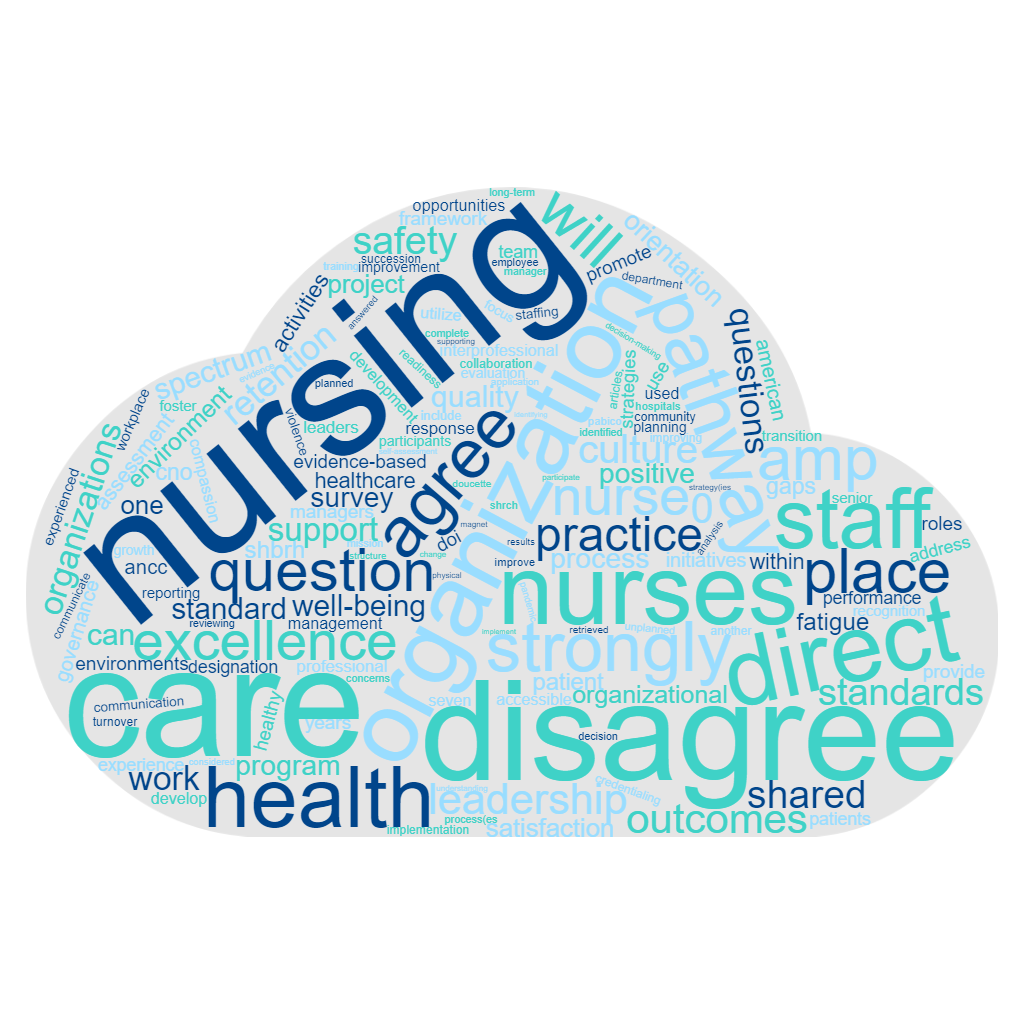 Discussion
Goal of Pathway to Excellence Designation
Demonstrate our organization’s 
  commitment to creating a positive
  practice environment where nurses can
  thrive because they experience job 
  satisfaction, professional growth and 
  development, respect, and appreciation
Dissemination
Senior leadership team 
Nursing management
Nursing staff
27
[Speaker Notes: So, the goal is to obtain Pathway to Excellence designation and by doing that we will demonstrate our organizations commitment to creating a positive practice environment where nurses can thrive because they experience job satisfaction, professional growth and development, respect, and appreciation. The dissemination plan is to present these findings to the senior leadership team and to nursing management. I would also be available to present at unit staff meetings, but I will be emailing a high-level overview of the findings to all nursing staff.]
Thank You
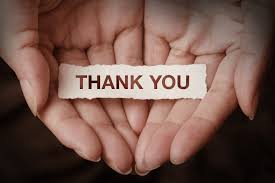 Dr. Theresa Wyatt
Dr. Rosanne Burson
DNP professors
Dr. Karen Mihelich
Dr. Nadine Wodwaski
Dr. Julia Stocker-Schneider
Dr. Patricia Rouen
Dr. Martin Leever
Dr. Grace Jacek
Nurses at Spectrum Health
Kris Behling (husband)
28
References
American Nurses Credentialing Center. (2017). Pathway to Excellence® resource toolkit (2nd ed.). American Nurses Credentialing Center. 
American Nurses Credentialing Center. (2020). 2020 Pathway to Excellence® and Pathway to Excellence in Long-Term Care® application manual. American Nurses Credentialing Center.  
American Nurses Credentialing Center. (2020). Find a Pathway organization. Retrieved from https://www.nursingworld.org/organizational-programs/pathway/find-a-pathway-organization/
Beal, J. A., Riley, J. M., & Lancaster, D. R. (2008). Essential elements of an optimal clinical practice environment. The Journal of Nursing Administration, 38(11), 488-493. doi: 10.1097/01.NNA.0000339475.65466.d2.
Bosch, B. & Mansell, H. (2015). Interprofessional collaboration in health care: Lessons to be learned from competitive sports. Canadian Pharmacists Journal, 148(4), 176-179. doi: 10.1177/1715163515588106. 
Centers for Disease Control and Prevention (CDC). (2018). Evaluation guide: Developing and using a logic model. Retrieved from https://www.cdc.gov/dhdsp/docs/logic_model.pdf
Chien, L. Y. (2019). Evidence-based practice and nursing research. The Journal of Nursing Research, 27(4), e29. doi: 10.1097/jnr.0000000000000346
Colosi, B. (2020, March). 2020 NSI national health care retention & RN staffing report. Retrieved from Nursing Solutions Incorporated website: https://www.nsinursingsolutions.com/Documents/Library/NSI_National_Health_Care_Retention_Report.pdf
Dans, M. & Lundmark, V. (2019). The effects of positive practice environments: Leadership must-knows. Nursing Management, 50(10), 7-10. doi: 10.1097/01.NUMA.0000580624.53251.29.
Doucette, J. N. (2017). Transforming the role of the nurse manager. The Journal of Nursing Administration, 47(10), S2. doi: 10.1097/NNA.0000000000000527.
Doucette, J. N. (2018). Magnet® culture and leadership: Research and empirical outcomes. The Journal of Nursing Administration, 48(10), 51-52. doi: 10.1097/NNA.0000000000000662.
Doucette, J. N. (2018). How to achieve a continuously improving safety culture. Nursing Management, 49(11), 56. doi: 10.1097/01.NUMA.0000547254.92214.44.
Doucette, J. N. (2018). Restoring joy at work. Nursing Management, 49(5), 56. doi: 10.1097/01.NUMA.0000532338.74937.45
29
References
Doucette, J. N. (2018). Advice on meaningful recognition. Nursing Management, 49(8), 56. doi: 10.1097/01.NUMA.0000542298.05496.e9.
Doucette, J. N. & Pabico, C. (2018). Nursing Management partners with ANCC’s Pathway to Excellence® program. Nursing Management, 49(4), 13-15. doi: 10.1097/01.NUMA.0000531175.85470.99.
Duru, D. C. & Hammoud, M. S. (2021). Identifying effective retention strategies for front-line nurses. Nursing Management. doi: 10.7748/nm.2021.e1971 
EBSCO Health. (2020). The quadruple aim: Hitting the mark for improvement. Retrieved from https://health.ebsco.com/blog/article/the-quadruple-aim-hitting-the-mark-for-improvement
Fawcett, J. (2020). Thoughts about recognizing excellence in nursing. Nursing Science Quarterly, 33(2), 175-177. doi: 10.1177/0894318419898169.
Frye, A. W. & Hemmer, P. A. (2012). Program evaluation models and related theories: AMEE Guide No. 67, Medical Teacher, 34(5), e288-e299. doi: 10.3109/0142159X.2012.668637.
Graystone, R. (2019). Prevent compassion fatigue and burnout with a Magnet culture. The Journal of Nursing Administration, 49(5), 231-233. doi: 10.1097/NNA.0000000000000743.
Harris, P., Pena, M. R. G., Pabico, C., & Dans, M. (2018). A framework for cultural transformation in international healthcare organizations. Nursing Management, 49(10), 8-10. doi: 10.1097/01.NUMA.0000546209.78197.84.
Hume, L. & Hall, M. (2020). Sustaining a positive practice environment after Pathway to Excellence® designation. Nursing Management, 51(2), 6-9. doi: 10.1097/01.NUMA.0000651208.47176.91.
Hume, L. (2018). An investment in staff well-being. Nursing Management, 49(12), 9-11. doi: 10.1097/01.NUMA.0000547833.17955.8a.
International Council of Nurses. (2012). Closing the gap: From evidence to action. International Council of Nurses. 
Jenkins, D. (2021). How nurses are enhancing interprofessional collaboration in today’s healthcare marketplace. [Blog post]. Retrieved from https://thenursespeak.com/nurses-enhance-interprofessional-collaboration/
Johnson, V., Wessel, T., & Johnson, K. (2013). Building collaboration between CNOs and direct-care nurses. American Nurse. https://www.myamericannurse.com/building-collaboration-between-cnos-and-direct-care-nurses/
30
References
Lester, M. C. (2021). Post-pandemic nurse retention strategies. Healthcare Source. Retrieved from http://education.healthcaresource.com/post-pandemic-nurse-retention-strategies/
Lewis, C. P., Hulker-Johnson, B., Donnell, C., Phillips, T., Jackson, D., Backus, M., Payne, A., Greenwell, R. W., Wentz, A. (2019). The power of mentorship. Nursing Management, 50(7), 38-44. 
Lundmark, V. & Hargreaves, J. (2019). Investing in leadership. Nursing Management, 50(4), 11-12. doi: 10.1097/01.NUMA.0000554336.45851.f3.
Lynch, J. P. (2018). AONE leader describes characteristics of good nurse manager. [Blog post]. Retrieved from http:// https://www.nurse.com/blog/2018/03/21/aone-leader-describes-characteristics-of-a-good-nurse-manager/
Mackey, A. & Bassendowski, S. (2017). The history of evidence-based practice in nursing education and practice. Journal of Professional Nursing, 33(1), 51-55. doi: 10.1016/j.profnurs.2016.05.009 
Matthews, S. & MacDonald-Rencz, S. (2007). Health workplaces and teamwork for healthcare workers need public engagement. Healthcare Papers, 7, 52-57. doi: 10.12927/hcpap..18673.
McCright, M., Blair, M., Applegate, B., Griggs, P., Backus, M., & Pabico, C. (2019). Addressing workplace violence with the Pathway to Excellence® framework. Nursing Management, 50(8), 10-13. doi: 10.1097/01.NUMA.0000558480.62072.24.
McCright, M., Pabico, C., & Roux, N. (2018). Addressing manager retention with the Pathway to Excellence® framework. Nursing Management, 49(8), 6-8. doi: 10.1097/01.NUMA.0000542293.75001.38.
McFarland, D. M. & Doucette, J. N. (2018). Impact of high-reliability education on adverse event reporting by registered nurses. Journal of Nursing Care Quality, 33(3), 285-290. 
Moore, E. (2017). Positive culture puts Pentec Health on the Pathway to Excellence®. American Nurse Today. Retrieved from https://americannursetoday.mydigitalpublication.com/publication/frame.php?i=449693&p=45&pn=&ver=html5&pp=1&view=issueViewer
Pabico, C. (2015). Creating supportive environments and thriving in a volatile, uncertain, complex, and ambiguous world. The Journal of Nursing Administration, 45(10), 471-473. doi: 10.1097/NNA.0000000000000236.
31
References
Pabico, C. & Graystone, R. (2018). Comparing Pathway to Excellence® and Magnet Recognition® programs. Retrieved from https://www.myamericannurse.com/comparing-pathway-excellence-magnet-recognition-programs/
Pabico, C., Perkins, C. K., Graebe, J., & Cosme, S. (2019). Creating a culture of lifelong learning: A strategy for organizational success. Nursing Management, 50(2), 9-11. doi: 10.1097/01.NUMA.0000552736.33707.7b.
Ritter, D. (2010). The relationship between health work environments and retention of nurses in a hospital setting. The Journal of Nursing Management, 19(1), 27-32. doi: 10.1111/j.1365-2834.2010.01183.x.
Sepe, P. & Hargreaves, J. (2020). Responding to the COVID-19 pandemic with the Pathway to Excellence® framework. Nursing Management, 51(8), 6-8. doi: 10.1097/01.NUMA.0000688980.49993.c0.
Society for Human Resource Management. (2020). Understanding and developing organizational culture. Retrieved from https://www.shrm.org/resourcesandtools/tools-and-samples/toolkits/pages/understandinganddevelopingorganizationalculture.aspx
Spectrum Health. (2019). Spectrum Health. Retrieved from https://www.spectrumhealth.org/
The Joint Commission. (2014). Performance measurement and ToC. Retrieved from The Joint Commission website: https://www.jointcommission.org/performance_measurement_and_toc.aspx 
The National Academy of Sciences. (2021). Supporting the health and professional well-being of nurses. In Wakefield, M. K., Williams, D. R., LeMenestrel, S., & Flaubert, J. L. (Eds.), The future of nursing 2020-2030: Charting a path to achieve health equity. The National Academies Press. 
Titzer-Evans, J. L. (2016). Three first steps for effective succession planning. American Nurse. Retrieved from https://www.myamericannurse.com/three-first-steps-effective-succession-planning/
Torres, A. (2017). The business of healthcare: How patient satisfaction plays a role. Retrieved from the American College of Osteopathic Emergency Physicians website: https://www.acoep-rso.org/the-fast-track/the-business-of-healthcare-how-patient-satisfaction-plays-a-role/
32
References
Trossman, S. (2014). Healthy and safe: Facilities take a Pathway to Excellence®. The American Nurse, 47(1), 7-8. 
U.S. Department of Health & Human Services. (2015). Attachment A: Recommendation guidance on minimal risk research and informed consent. Retrieved from 
https://www.hhs.gov/ohrp/sachrp-committee/recommendations/2015-september-28-attachment-a/index.html#:~:text=The%20regulations%20state%20that%20%E2%80%9Cminimal,or%20psychological%20examinations%20or%20tests.%20(
White, E., Woodford, E., Britton, J., Newberry, L. W., & Pabico, C. (2020). Nursing practice environment and care quality in nursing homes. Nursing Management 51(6), 9-12. doi: 10.1097/01.NUMA.0000662656.07901.a8.
Wilson, M., Sleutel, M., Newcomb, P., Behan, D., Walsh, J., Well, J. N., Baldwin, K. M. (2015). Empowering nurses with evidence-based practice environments: Surveying Magnet®, Pathway to Excellence®, and non-Magnet facilities in one healthcare system. Worldviews on Evidence-Based Nursing, 12(1), 12-21. doi: 10.1111/wvn.12077.
33
Questions?
34